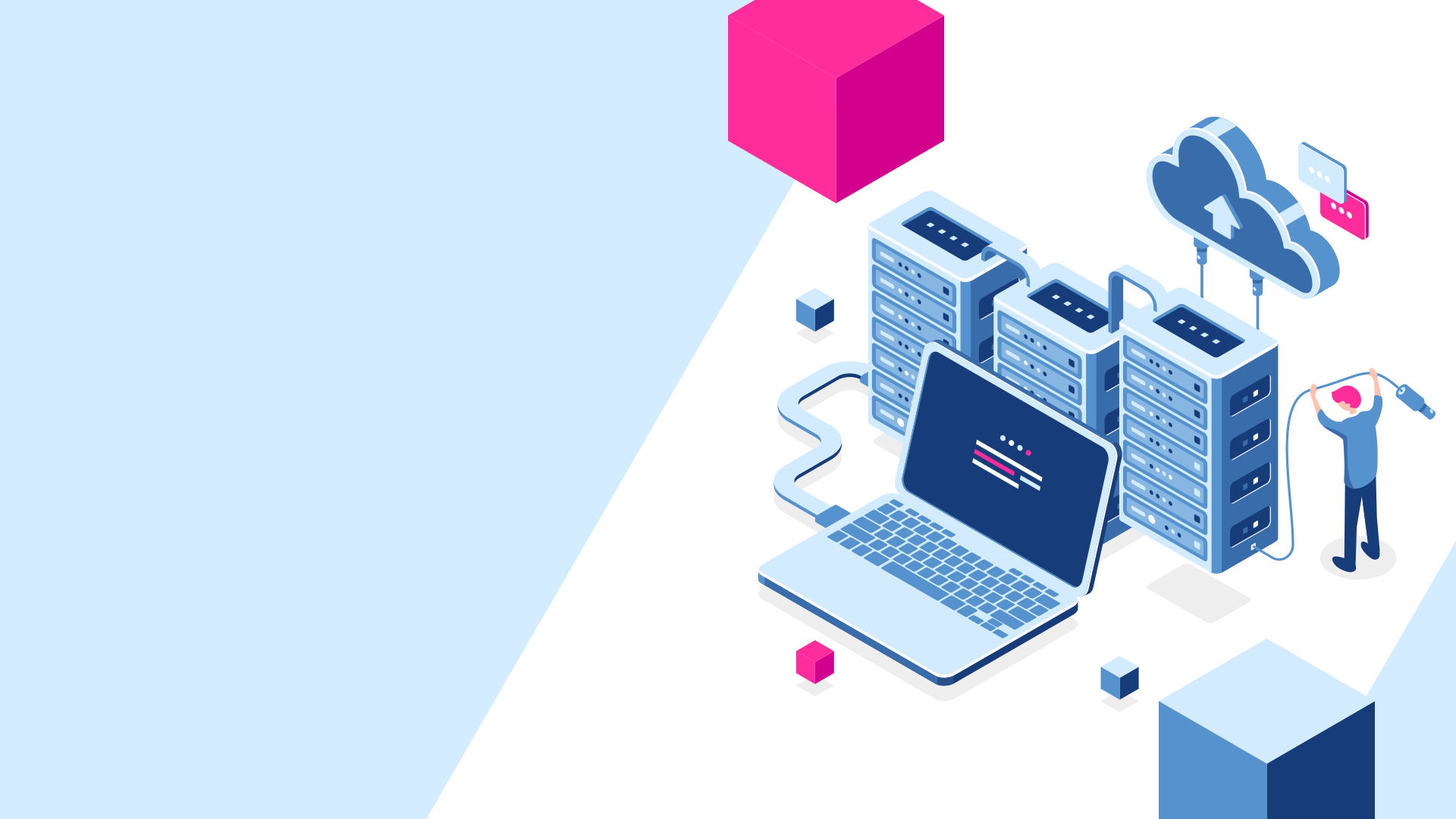 День бэкапа
Начать игру
Правила игры
Правила игры
В игре принимают участие две команды. 

Задача команд – отвечать на вопросы. 

По жребию определяется та команда, которая начинает игру первой.

За каждый правильный ответ команда получает 1 балл.
Если команда ответила неправильно, то соперники могут попытаться дать свой ответ и также заработать 1 балл.

Если команда ответила правильно, то она может сделать ещё один ход. Если неправильно, то ход переходит к команде соперника. 

Побеждает та команда, которая набрала большее количество баллов.
Начать игру
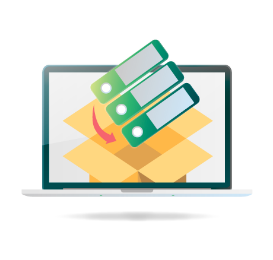 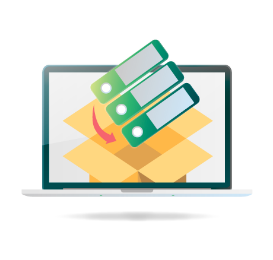 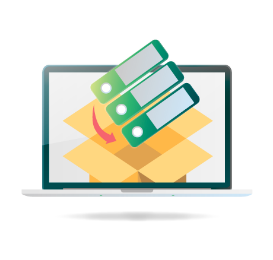 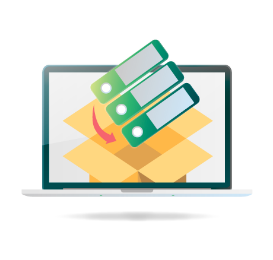 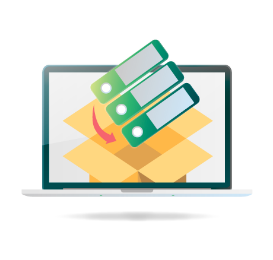 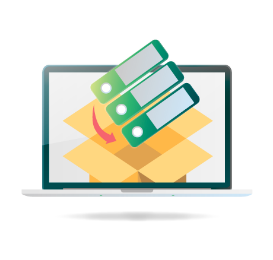 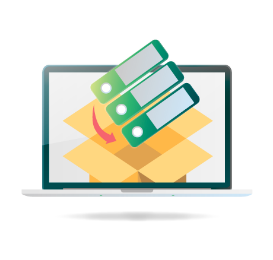 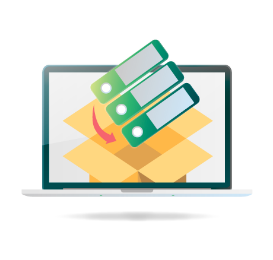 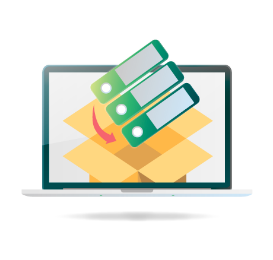 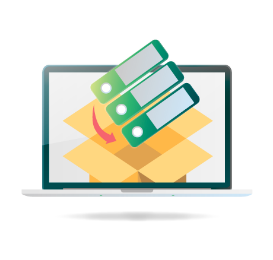 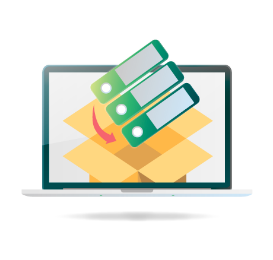 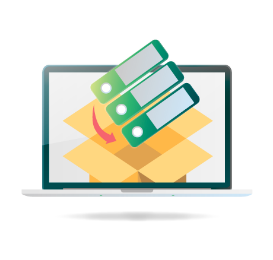 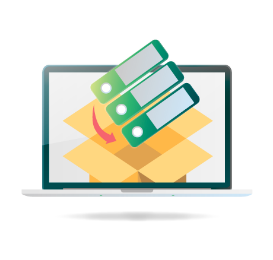 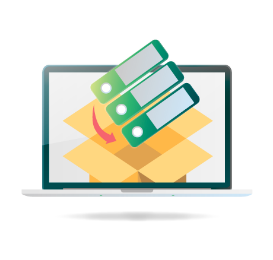 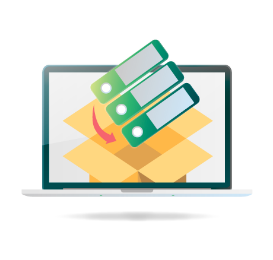 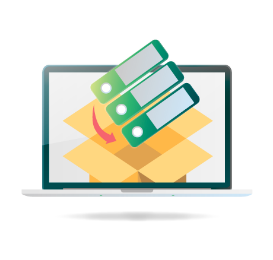 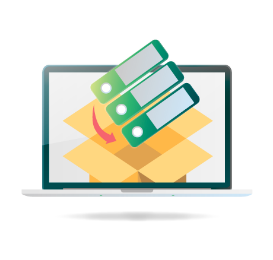 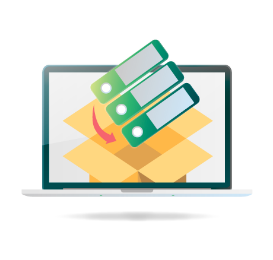 Закончить игру
Ответьте на вопрос
Копирование и восстановление данных приобрело актуальность с момента появления первых компьютеров. Информационные носители постоянно совершенствуются, а с ними появляются новые пути решения этой проблемы.

Существует две основные проблемы потери информации – это удаление файлов (случайное или под действием вирусов) и механическое повреждение носителя. В обоих случаях существуют способы вернуть потерянную информацию.

Как называется процесс создания копии данных на носителе (жёстком диске, USB-флеш-накопителе и т. д.), предназначенном для восстановления данных в оригинальном или новом месте их расположения в случае их повреждения или разрушения?
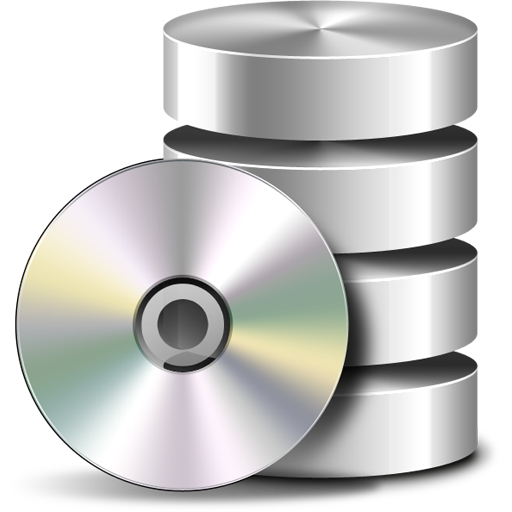 Резервное копирование
Архивация данных
Создание разделов
Электронное архивирование
Вы ответили неверно
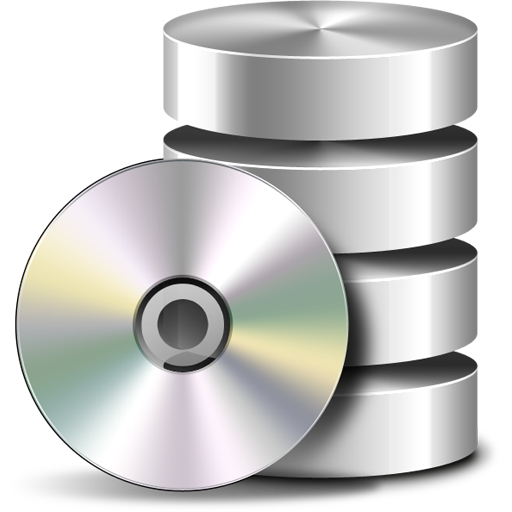 Резервное копирование

(англ. backup copy) — процесс создания копии данных на носителе (жёстком диске, дискете и т. д.), предназначенном для восстановления данных в оригинальном или новом месте их расположения в случае их повреждения или разрушения.
Вернуться назад
Вы ответили верно
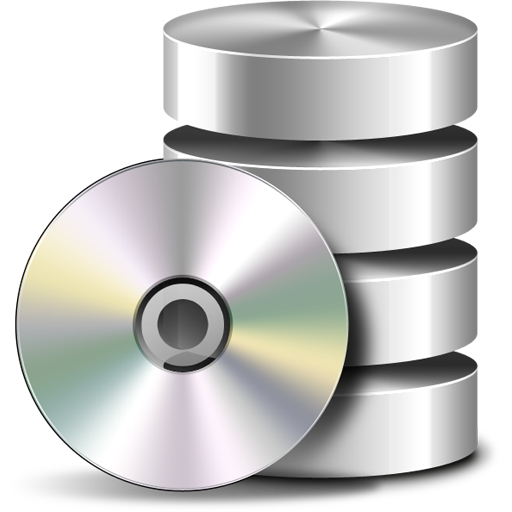 Резервное копирование

(англ. backup copy) — процесс создания копии данных на носителе (жёстком диске, дискете и т. д.), предназначенном для восстановления данных в оригинальном или новом месте их расположения в случае их повреждения или разрушения.
Вернуться назад
Ответьте на вопрос
День бэкапа был установлен по инициативе пользователей сайта социальных новостей «Реддит». 

1 апреля наблюдалось максимальное количество случаев потери важной информации. Скорее всего, это связано с тем, что этот день идеально подходит для розыгрышей, иногда не самых приятных.

В какой день отмечаетсяДень бэкапа?
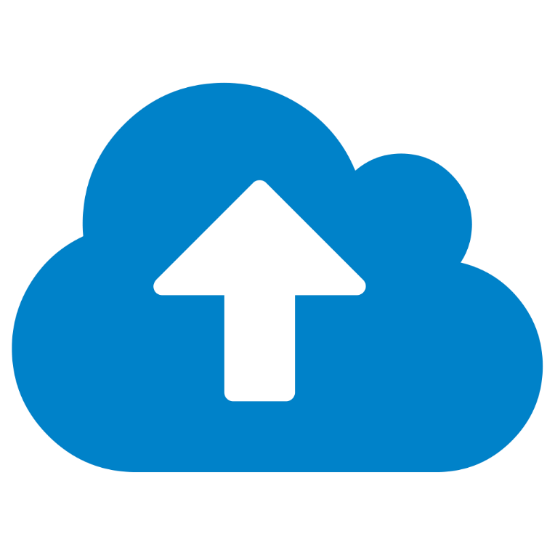 1 апреля
2 апреля
31 марта
3 апреля
Вы ответили неверно
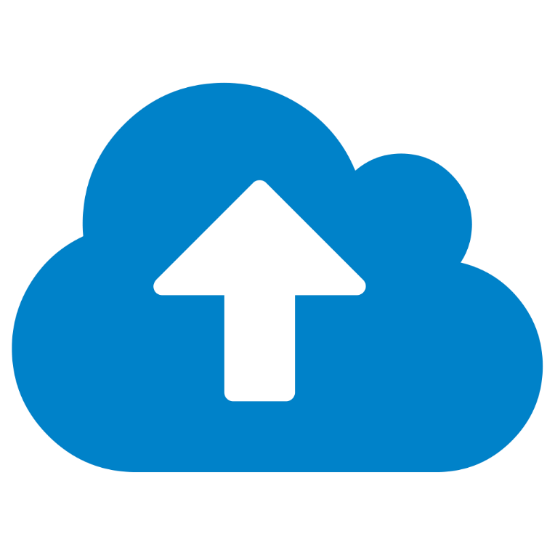 31 марта

Международный день резервного копирования (англ. World Backup Day), или День бэкапа (от англ. backup), проводится ежегодно 31 марта.
Вернуться назад
Вы ответили верно
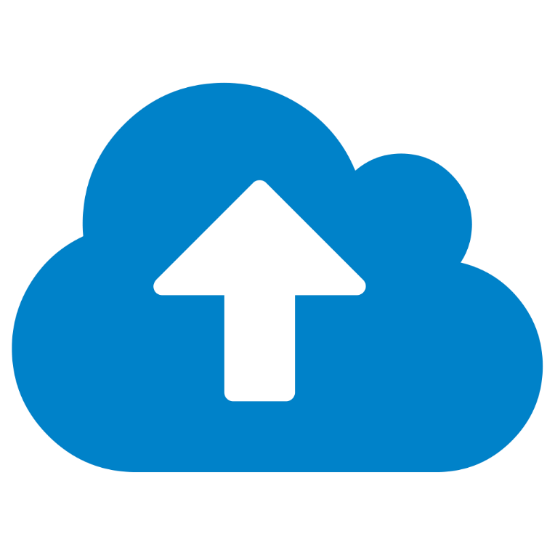 31 марта

Международный день резервного копирования (англ. World Backup Day), или День бэкапа (от англ. backup), проводится ежегодно 31 марта.
Вернуться назад
Ответьте на вопрос
Бэкап – это резервное копирование, во время которого создаются копии важных данных, которые есть на носителе. 

Каково предназначение бэкапа?
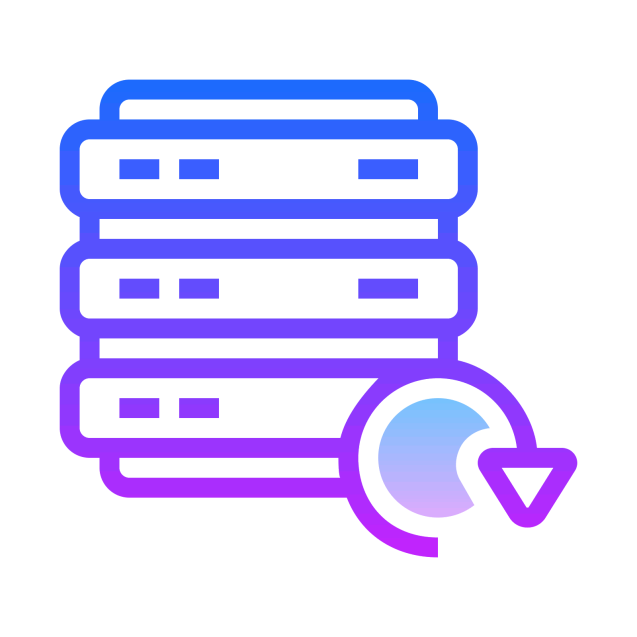 Организовать данные в группы, связанные между собой в логическую цепочку
Систематизировать информацию на основном носителе
Собрать данные для поддержания в состоянии, соответст­вующем текущему моменту
Восстановить информацию в том случае, если произойдёт её уничтожение на основном носителе
Вы ответили неверно
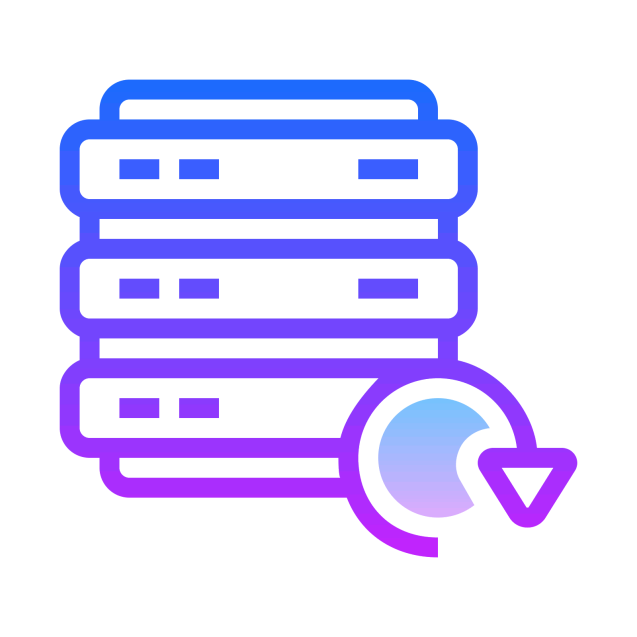 Предназначение бэкапа – 
восстановить информацию в том случае, если произойдёт её уничтожение на основном носителе.
Вернуться назад
Вы ответили верно
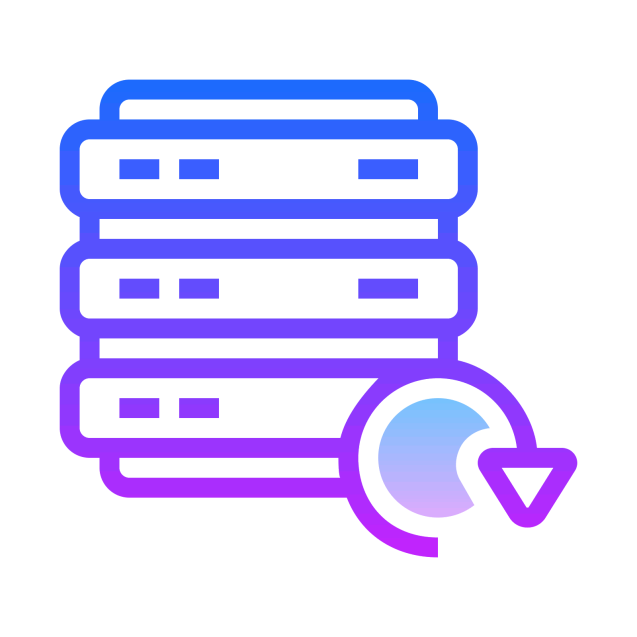 Предназначение бэкапа – 
восстановить информацию в том случае, если произойдёт её уничтожение на основном носителе.
Вернуться назад
Ответьте на вопрос
Бэкап включает в себя не только резервное копирование, но и восстановление данных при необходимости создания новой системы. 

Каковы преимущества этой процедуры?
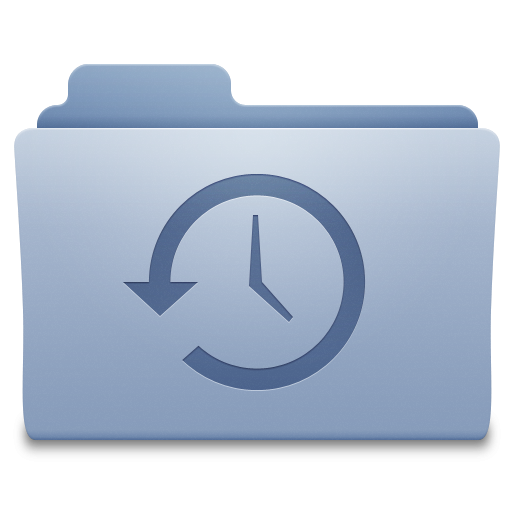 Высокая стоимость и длительность процесса
Небольшая стоимость и длительность процесса
Небольшая стоимость и быстрота процесса
Высокая стоимость и быстрота процесса
Вы ответили неверно
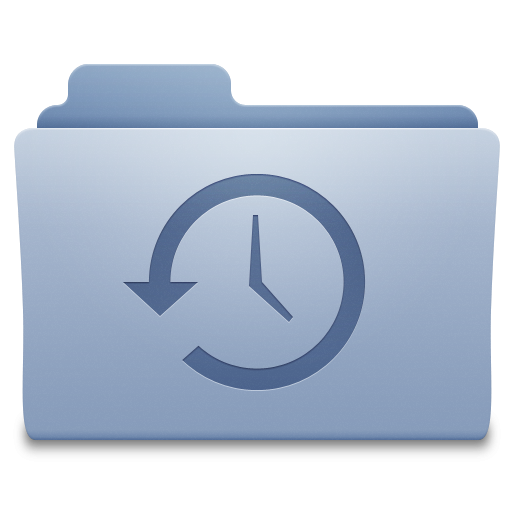 Преимущества бэкапа – 
небольшая стоимость и быстрота процесса.
Вернуться назад
Вы ответили верно
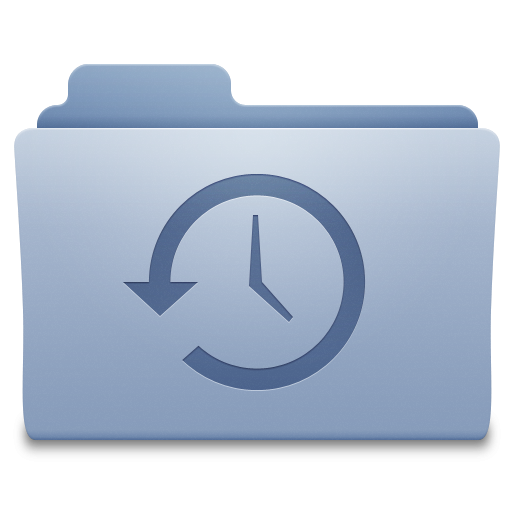 Преимущества бэкапа – 
небольшая стоимость и быстрота процесса.
Вернуться назад
Ответьте на вопрос
Классификация бэкапа основана на различиях объёмов копируемых данных, а также на том, какой способ для этого выбран. 

Какой тип предполагает выполнение процесса
относительно всех данных компьютера или другого источника информации? 

Лучше всего такой процесс производить один раз в месяц, а оптимально – один раз в неделю.
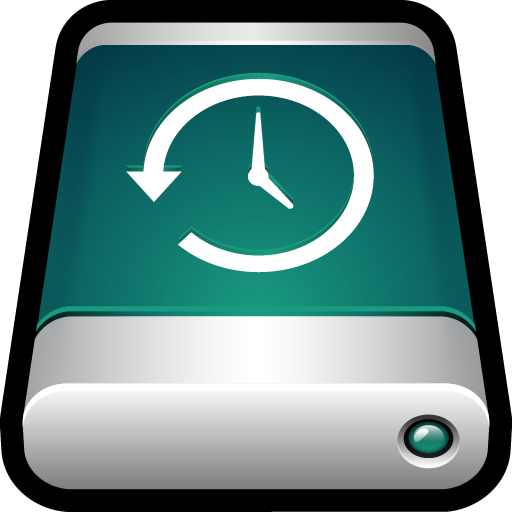 Полное резервирование, или Full Backup
Добавочное резервирование, или Incremental Backup
Пофайловый способ
Дифференциальное резервирование, или Differential Backup
Вы ответили неверно
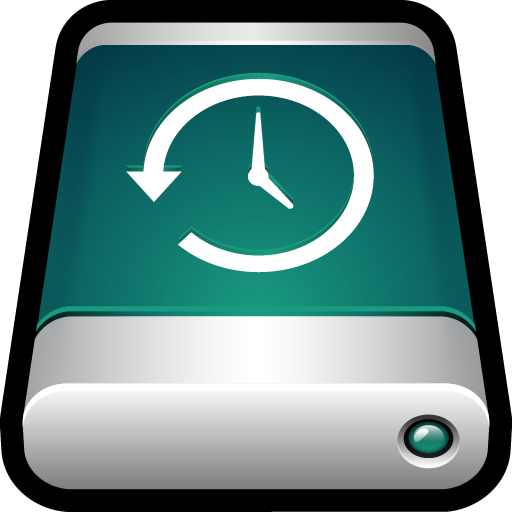 Полное резервирование, или full backup 

Полное резервирование, или Full Backup, предполагает выполнение процесса относительно всех данных компьютера или другого источника информации. Лучше всего такой процесс производить один раз в месяц, а оптимально – один раз в неделю.
Вернуться назад
Вы ответили верно
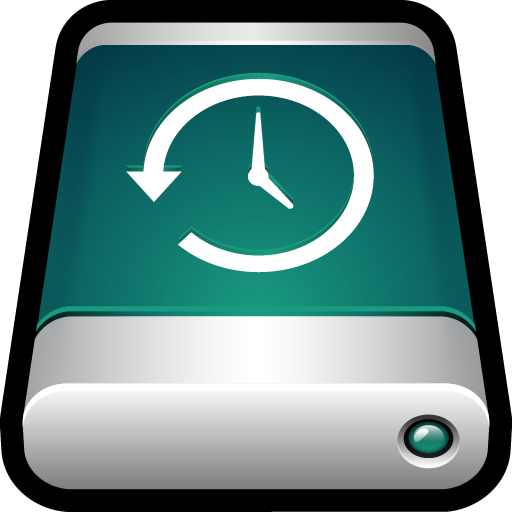 Полное резервирование, или full backup 

Полное резервирование, или Full Backup, предполагает выполнение процесса относительно всех данных компьютера или другого источника информации. Лучше всего такой процесс производить один раз в месяц, а оптимально – один раз в неделю.
Вернуться назад
Ответьте на вопрос
Классификация бэкапа основана на различиях объёмов копируемых данных, а также на том, какой способ для этого выбран. 

Какой тип бэкапа предполагает каждый файл, который был изменён с момента последнего полного резервного копирования, копировать каждый раз заново, что ускоряет процесс восстановления? 

Все копии файлов делаются в определённые моменты времени, что, например, важно при заражении вирусами.
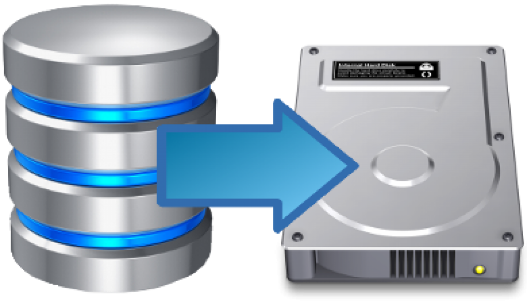 Дифференциальное резервирование, или Differential Backup
Добавочное резервирование, или Incremental Backup
Полное резервирование, или Full Backup
Пофайловый способ
Вы ответили неверно
Дифференциальное резервирование, или differential backup, – 

это резервное копирование при котором каждый файл, который был изменён с момента последнего полного резервного копирования, копируется каждый раз заново, что ускоряет процесс восстановления. Все копии файлов делаются в определённые моменты времени.
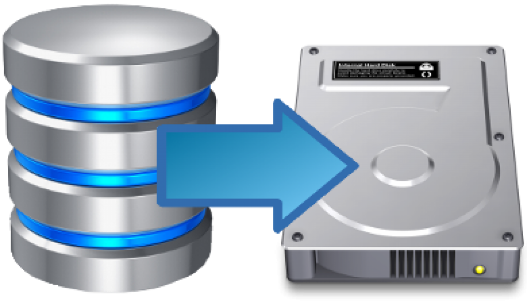 Вернуться назад
Вы ответили верно
Дифференциальное резервирование, или differential backup, – 

это резервное копирование при котором каждый файл, который был изменён с момента последнего полного резервного копирования, копируется каждый раз заново, что ускоряет процесс восстановления. Все копии файлов делаются в определённые моменты времени.
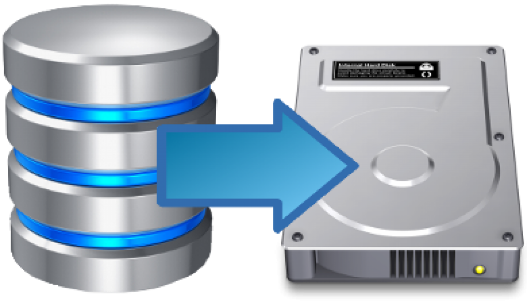 Вернуться назад
Ответьте на вопрос
Классификация бэкапа основана на различиях объёмов копируемых данных, а также на том, какой способ для этого выбран. 

Какой тип бэкапа подразумевает выборочное
копирование, т. е. происходит дублирование файлов, в которых происходили какие-либо изменения с момента предыдущего копирования? 

Сохранение скопированных файлов происходит в новом откорректированном виде.
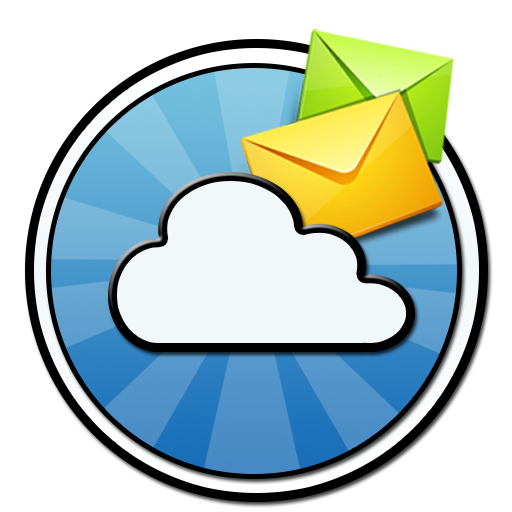 Дифференциальное резервирование, или Differential Backup
Добавочное резервирование, или Incremental Backup
Полное резервирование, или Full Backup
Метод отображающего дублирования винчестера
Вы ответили неверно
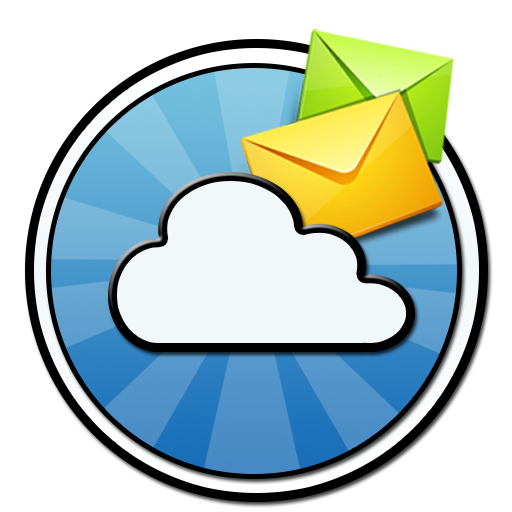 Добавочное резервирование, или incremental backup, 

подразумевает выборочное копирование. При этом происходит дублирование файлов, в которых происходили какие-либо изменения с момента предыдущего копирования. Сохранение скопированных файлов происходит в новом откорректированном виде.
Вернуться назад
Вы ответили верно
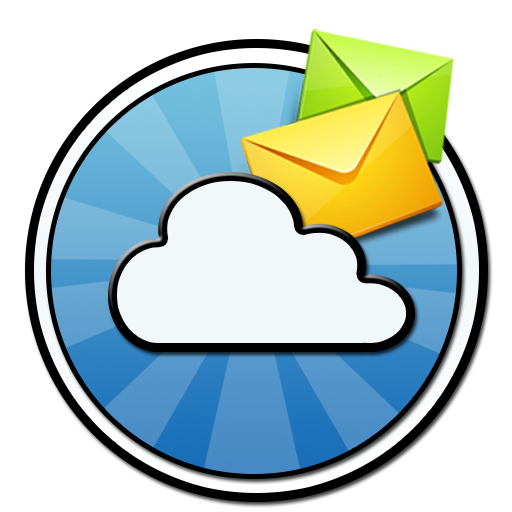 Добавочное резервирование, или incremental backup, 

подразумевает выборочное копирование. При этом происходит дублирование файлов, в которых происходили какие-либо изменения с момента предыдущего копирования. Сохранение скопированных файлов происходит в новом откорректированном виде.
Вернуться назад
Ответьте на вопрос
Классификация бэкапа основана на различиях объёмов копируемых данных, а также на том, какой способ для этого выбран. 

Какой тип бэкапа представляет собой полное
копирование данных частями с жёсткого диска в другое место для хранения информации?
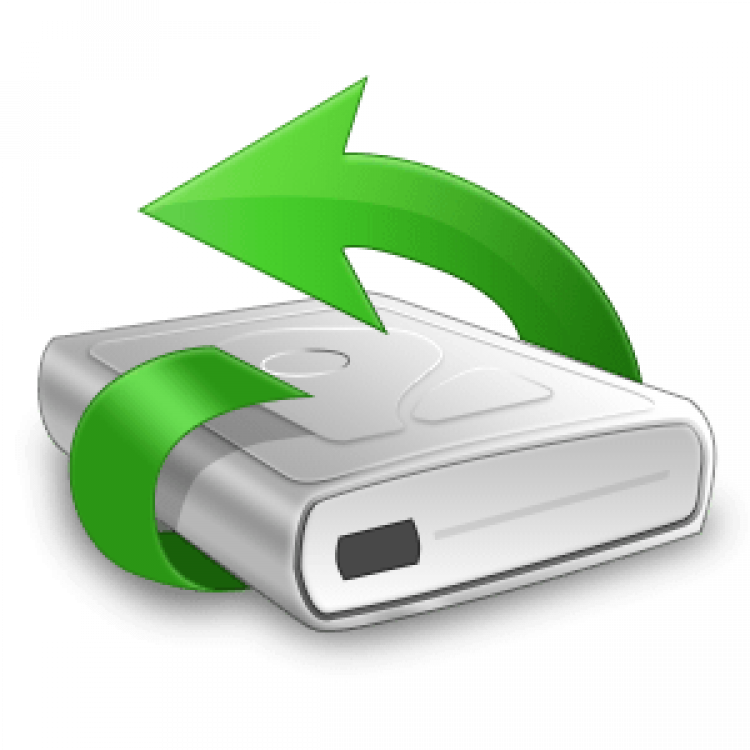 Полное резервирование, или Full Backup
Метод отображающего дублирования винчестера
Добавочное резервирование, или Incremental Backup
Дифференциальное резервирование, или Differential Backup
Вы ответили неверно
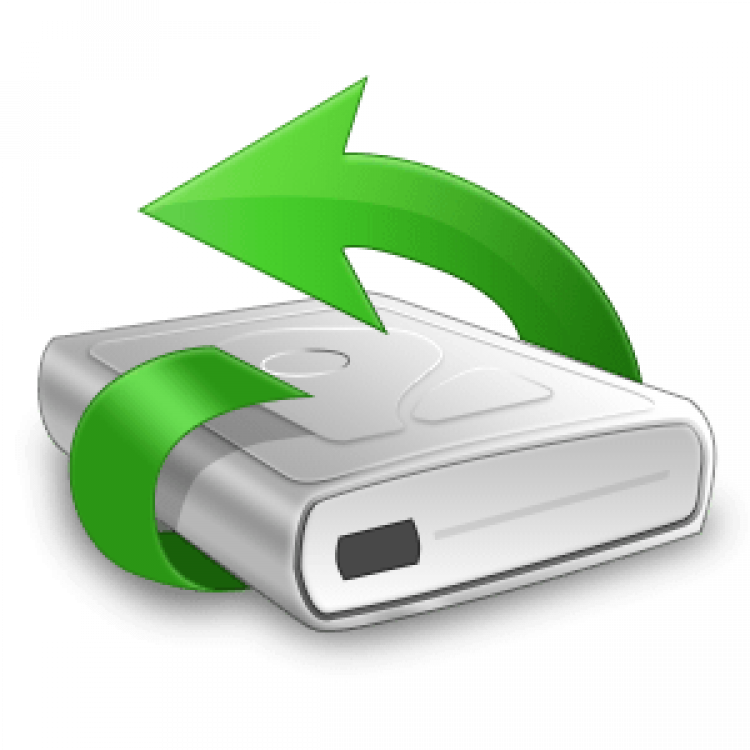 Метод отображающего дублирования винчестера 

представляет собой полное копирование данных частями с жёсткого диска в другое место для хранения информации.
Вернуться назад
Вы ответили верно
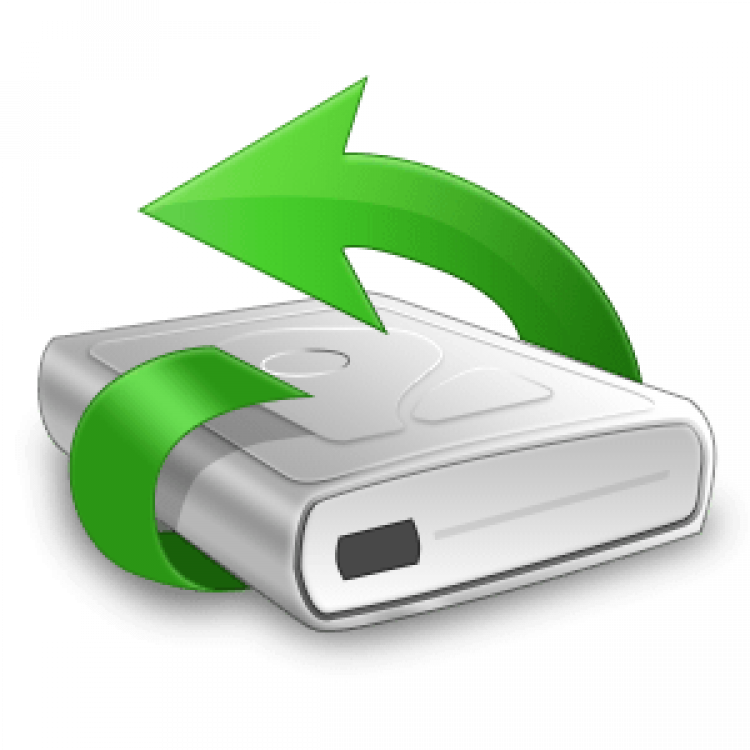 Метод отображающего дублирования винчестера 

представляет собой полное копирование данных частями с жёсткого диска в другое место для хранения информации.
Вернуться назад
Ответьте на вопрос
Классификация бэкапа основана на различиях объёмов копируемых данных, а также на том, какой способ для этого выбран. 

Какой тип бэкапа позволяет копировать файлы на прочие устройства по одному?
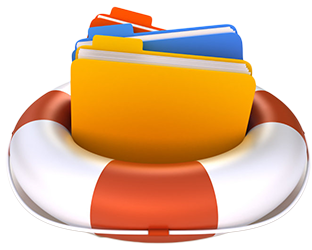 Пофайловый способ
Метод отображающего дублирования винчестера
Дифференциальное резервирование, или Differential Backup
Полное резервирование, или Full Backup
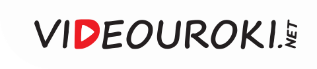 Вы ответили неверно
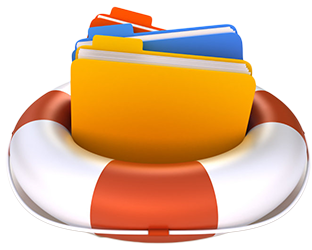 Пофайловый способ

позволяет копировать файлы на прочие устройства по одному.
Вернуться назад
Вы ответили верно
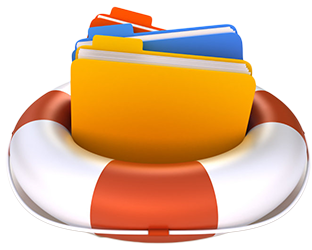 Пофайловый способ

позволяет копировать файлы на прочие устройства по одному.
Вернуться назад
Ответьте на вопрос
Существует много способов хранения копируемой информации.

Выберите ответ, в котором перечислены одни из самых популярных на сегодняшний день способов хранения копируемой информации.
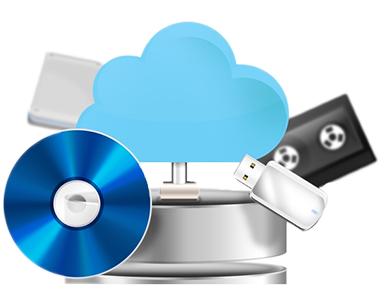 Лента стримера, «облачный» бэкап, DVD или CD
Лента стримера, «облачный» бэкап, DVD или CD, дискета
«Облачный» бэкап, дискета, LAN, USB
«Облачный» бэкап, HDD, LAN, FTP, USB
Вы ответили неверно
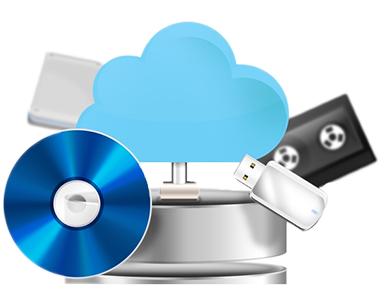 «Облачный» бэкап, HDD, LAN, FTP, USB – 

одни из популярных способов хранения копируемой информации.
Вернуться назад
Вы ответили верно
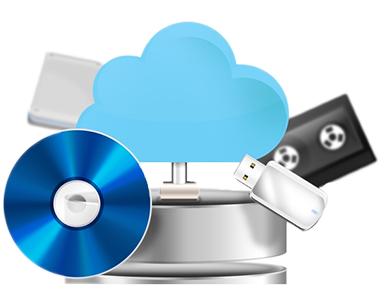 «Облачный» бэкап, HDD, LAN, FTP, USB – 

одни из популярных способов хранения копируемой информации.
Вернуться назад
Ответьте на вопрос
Существует две основные проблемы потери информации – это удаление файлов, (случайное или под действием вирусов) и механическое повреждение носителя. 

Выберите правильное определение понятия «компьютерные вирусы».
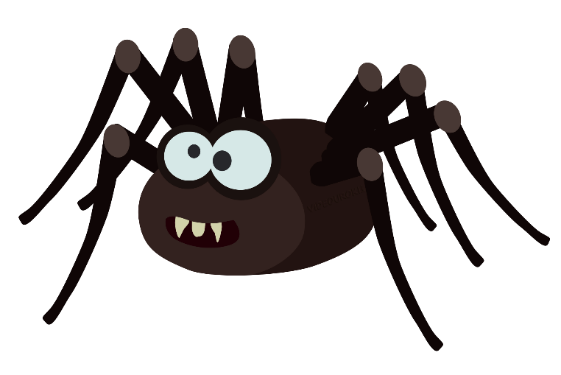 Программы, которые могут «размножаться» и скрытно внедрять свои копии в файлы, загрузочные секторы дисков и документы
Прикладная программа
Системная программа
База данных
Вы ответили неверно
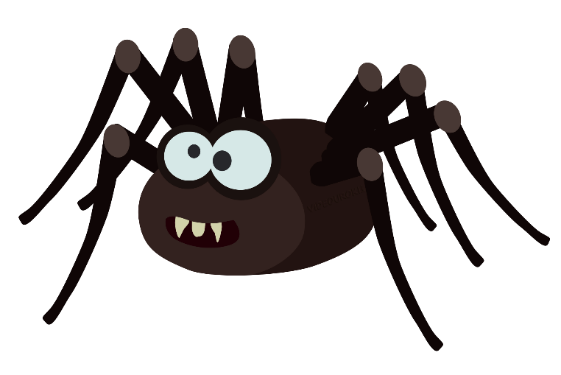 Компьютерные вирусы – 

программы, которые могут «размножаться» и скрытно внедрять свои копии в файлы, загрузочные секторы дисков и документы.
Вернуться назад
Вы ответили верно
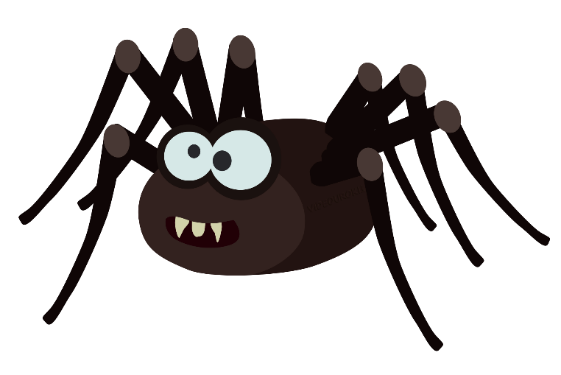 Компьютерные вирусы –

программы, которые могут «размножаться» и скрытно внедрять свои копии в файлы, загрузочные секторы дисков и документы.
Вернуться назад
Ответьте на вопрос
Одним из способов борьбы с потерей информации является установка антивирусных программ на рабочие станции. Простейшие антивирусные меры – отключение автозагрузки, изоляция локальной сети от Интернета и т. д.

Выберите антивирусные программы.
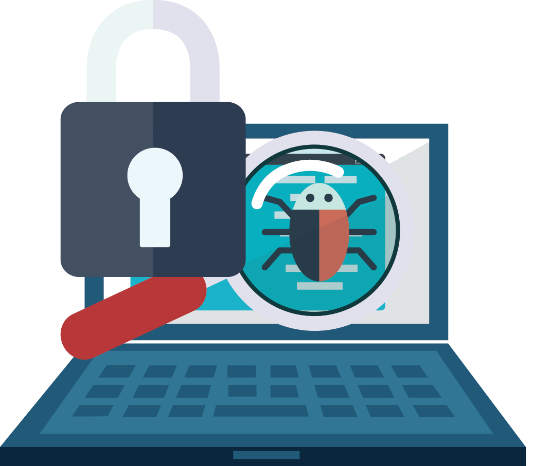 AVP, DrWeb, Norton AntiVirus
MS Word, MS Excel, Norton Commander
DrWeb, AVP, Norton DiskDoctor
MS-Dos, MS Word, AVP
Вы ответили неверно
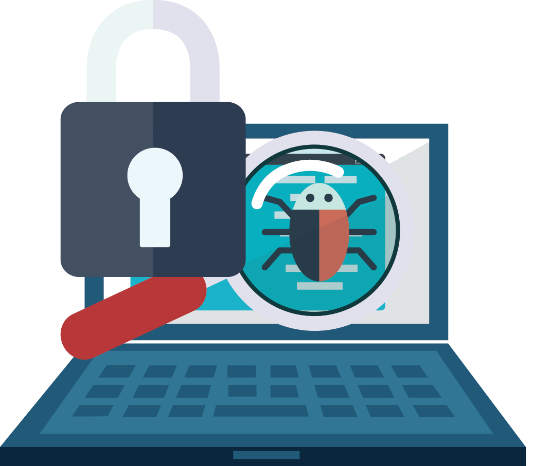 AVP, DrWeb, Norton AntiVirus
Вернуться назад
Вы ответили верно
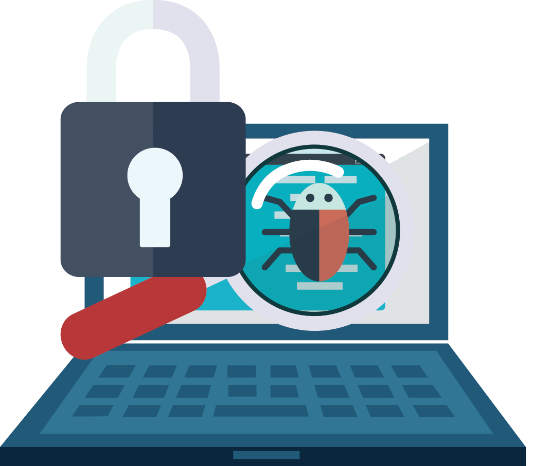 AVP, DrWeb, Norton AntiVirus
Вернуться назад
Ответьте на вопрос
Лучший метод избежать потери данных – архивирование важных данных с помощью программ резервного копирования. Они позволяют выбирать папки и файлы для регулярного сохранения. 

Выберите программу, которая предназначена для восстановления данных.
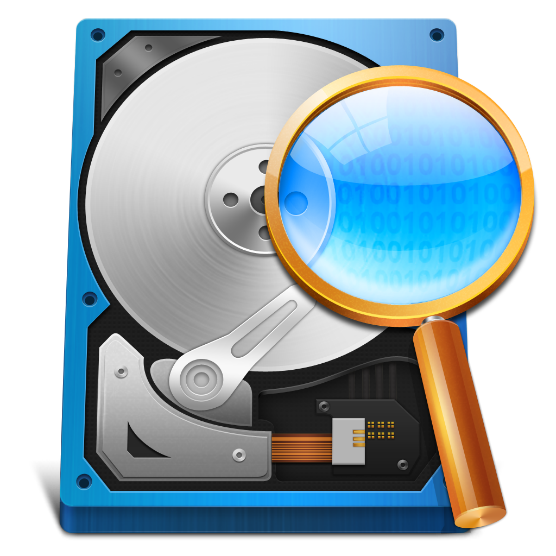 Antivirus Software
CyberLink Power2Go
PixBuilder Studio
CardRecovery
Вы ответили неверно
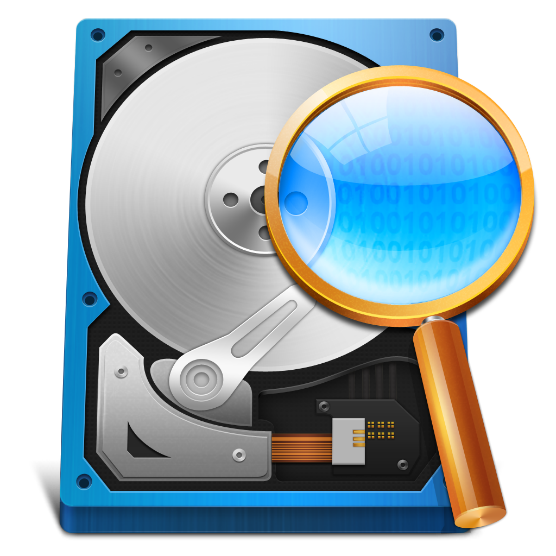 CardRecovery

Программа для восстановления мультимедийных файлов с фото- и видеокамер и других устройств. Поддерживает самые разнообразные форматы карт памяти: SmartMedia, Secure Digital Card SD, Memory Stick, MicroDrive, xD Picture Card и др. 
Также файлы архивов (ZIP, RAR) и аудиофайлы (MP3 MP4 WAV). Также в список источников восстановления входят ZIP, Floppy-диски.
Вернуться назад
Вы ответили верно
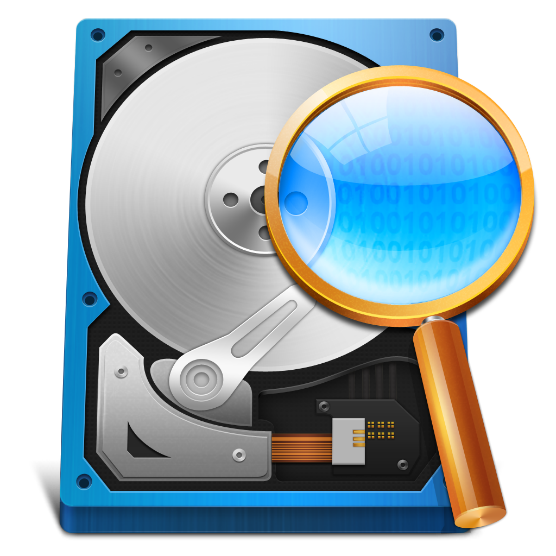 CardRecovery

Программа для восстановления мультимедийных файлов с фото- и видеокамер и других устройств. Поддерживает самые разнообразные форматы карт памяти: SmartMedia, Secure Digital Card SD, Memory Stick, MicroDrive, xD Picture Card и др. 
Также файлы архивов (ZIP, RAR) и аудиофайлы (MP3 MP4 WAV). Также в список источников восстановления входят ZIP, Floppy-диски.
Вернуться назад
Ответьте на вопрос
При создании резервной копии делать копию всех файлов на всех дисках компьютера не обязательно.

Выберите из представленных файлов те, копию которых нужно делать обязательно.
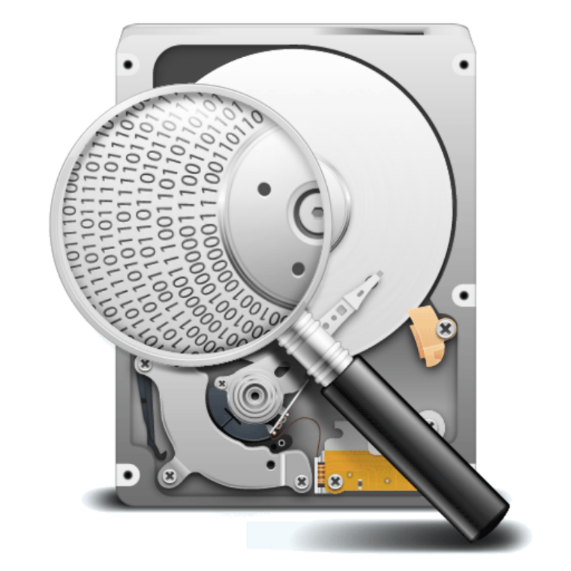 Все файлы операционной системы и установленных приложений
Временные 
файлы
Файлы подкачки, 
дампов памяти
Кэш браузеров
Вы ответили неверно
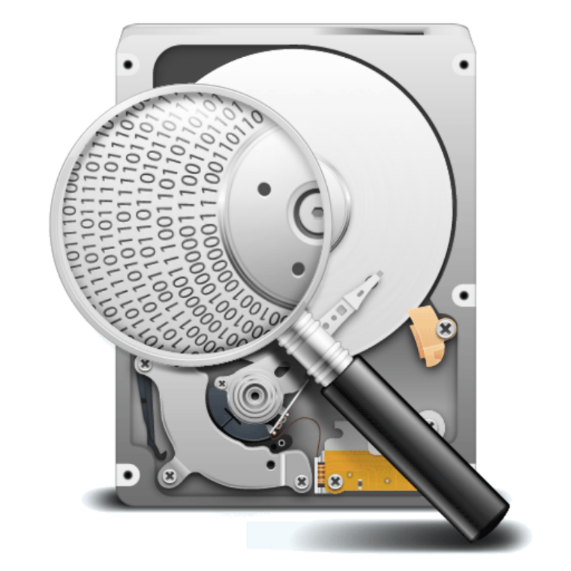 Все файлы операционной системы и установленных приложений
Вернуться назад
Вы ответили верно
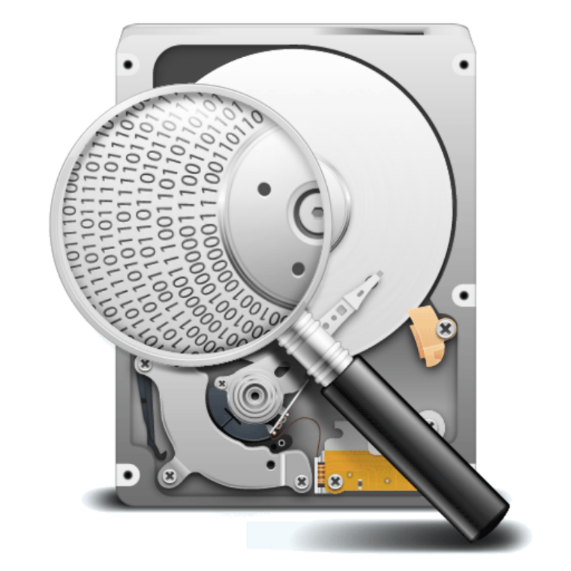 Все файлы операционной системы и установленных приложений
Вернуться назад
Ответьте на вопрос
При создании резервной копии делать копию всех файлов на всех дисках компьютера не обязательно.

Выберите из представленных файлов те, копию которых не нужно делать обязательно.
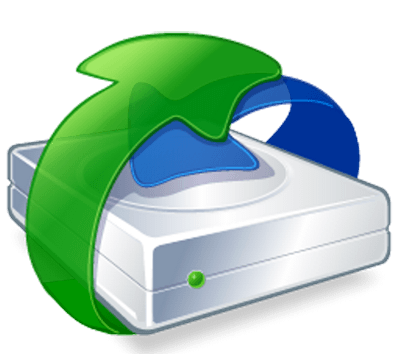 Все файлы операционной системы и установленных приложений
Все файлы системных 
файлов
Личные профили 
пользователей
Файлы подкачки, 
дампов памяти
Вы ответили неверно
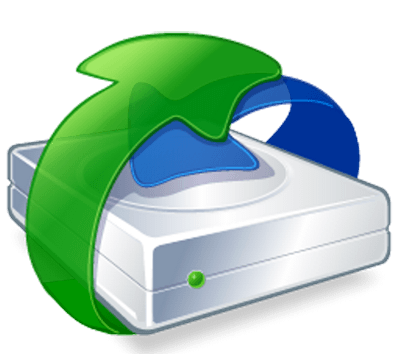 Файлы подкачки, дампов памяти
Вернуться назад
Вы ответили верно
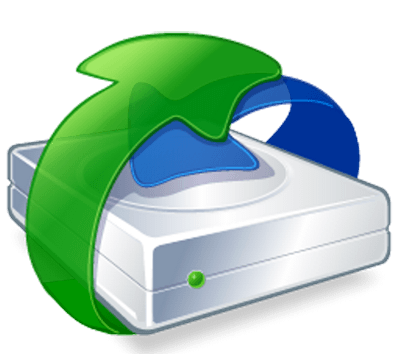 Файлы подкачки, дампов памяти
Вернуться назад
Ответьте на вопрос
Для осуществления некоторых типов архивации используются атрибуты файлов. В частности, факт изменения файла определяется по установке атрибута «архивный». Во время архивации этот атрибут сбрасывается.

Как называется тип архивации, при котором архивируются все выделенные файлы и папки?

При этом типе архивации атрибут «архивный» не анализируется, но сбрасывается у всех заархивированных файлов. Использование таких типов архивов ускоряет процесс восстановления системы, но такие архивы занимают наибольшее возможное пространство на диске.
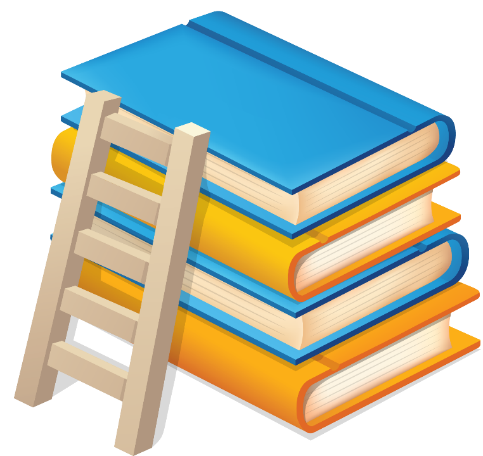 Копирующий архив
Обычный архив
Добавочный архив
Разностный архив
Вы ответили неверно
Обычный архив

Архивируются все выделенные файлы и папки. Атрибут «архивный» не анализируется, но сбрасывается у всех заархивированных файлов. Использование обычных архивов ускоряет процесс восстановления системы (не нужно восстанавливать несколько архивов), но такие архивы занимают наибольшее возможное пространство на диске.
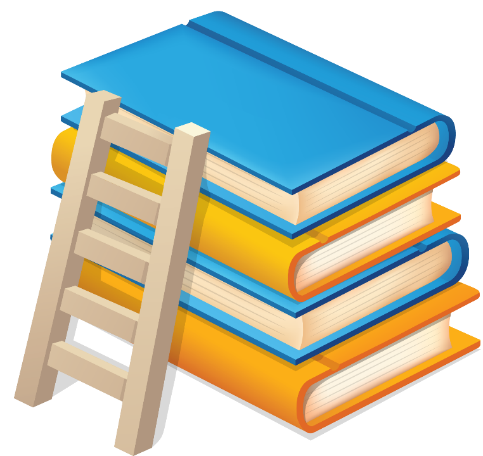 Вернуться назад
Вы ответили верно
Обычный архив

Архивируются все выделенные файлы и папки. Атрибут «архивный» не анализируется, но сбрасывается у всех заархивированных файлов. Использование обычных архивов ускоряет процесс восстановления системы (не нужно восстанавливать несколько архивов), но такие архивы занимают наибольшее возможное пространство на диске.
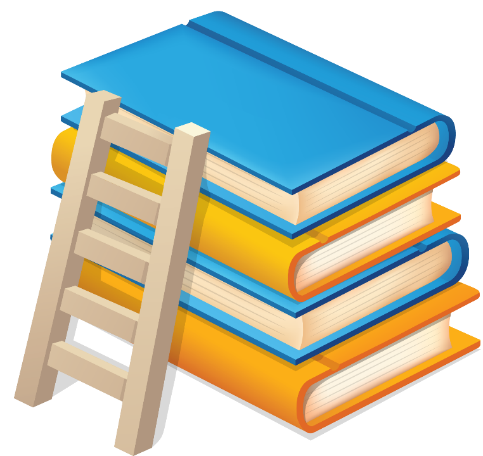 Вернуться назад
Ответьте на вопрос
Для осуществления некоторых типов архивации используются атрибуты файлов. В частности, факт изменения файла определяется по установке атрибута «архивный». Во время архивации этот атрибут сбрасывается.

Как называется тип архивации при котором архивируются все выделенные файлы и папки?

При этом типе архивации атрибут «архивный» не анализируется и не сбрасывается в процессе архивации. Этот тип архива используется при необходимости создать копию некоторых файлов между запланированными процедурами архивации.
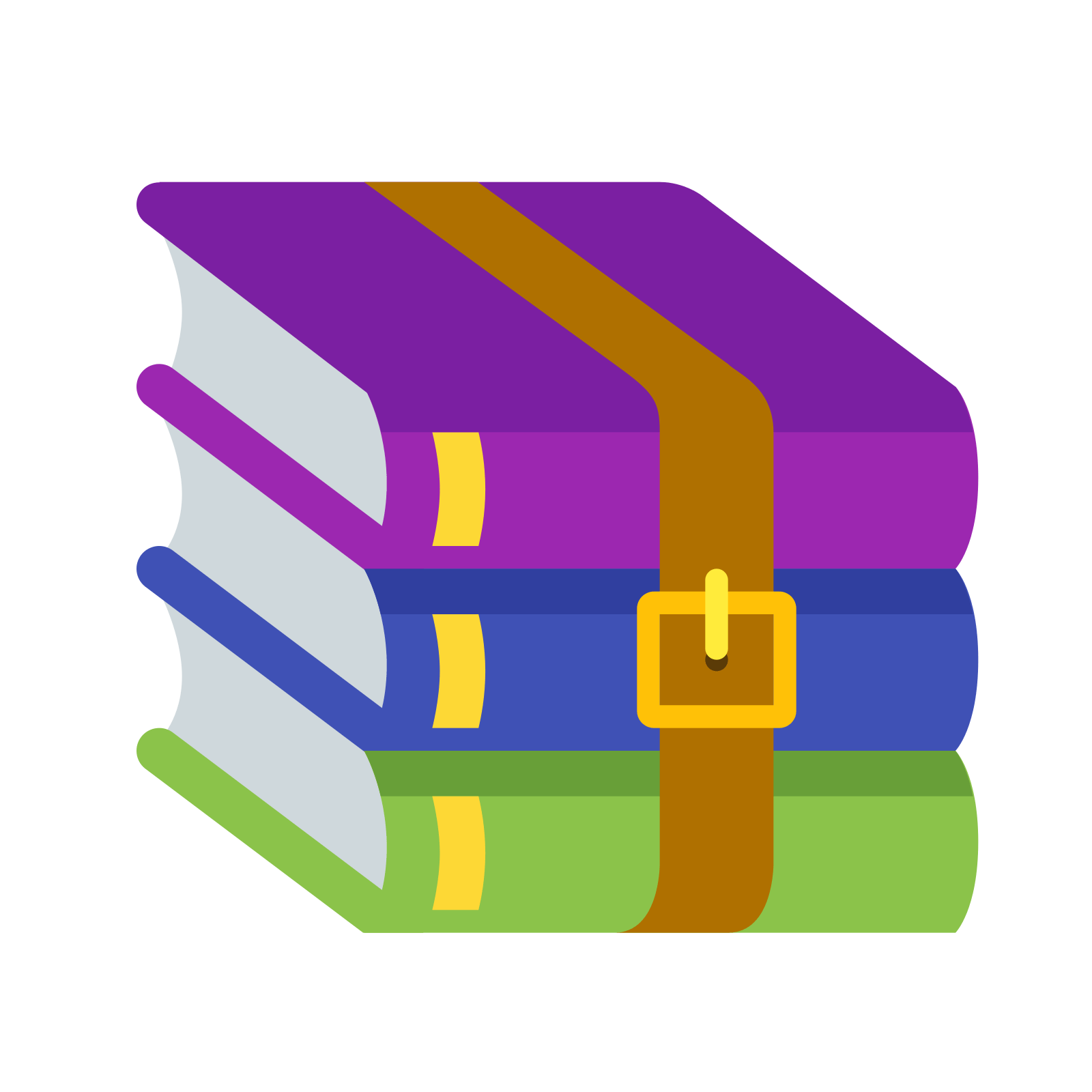 Копирующий архив
Обычный архив
Добавочный архив
Разностный архив
Вы ответили неверно
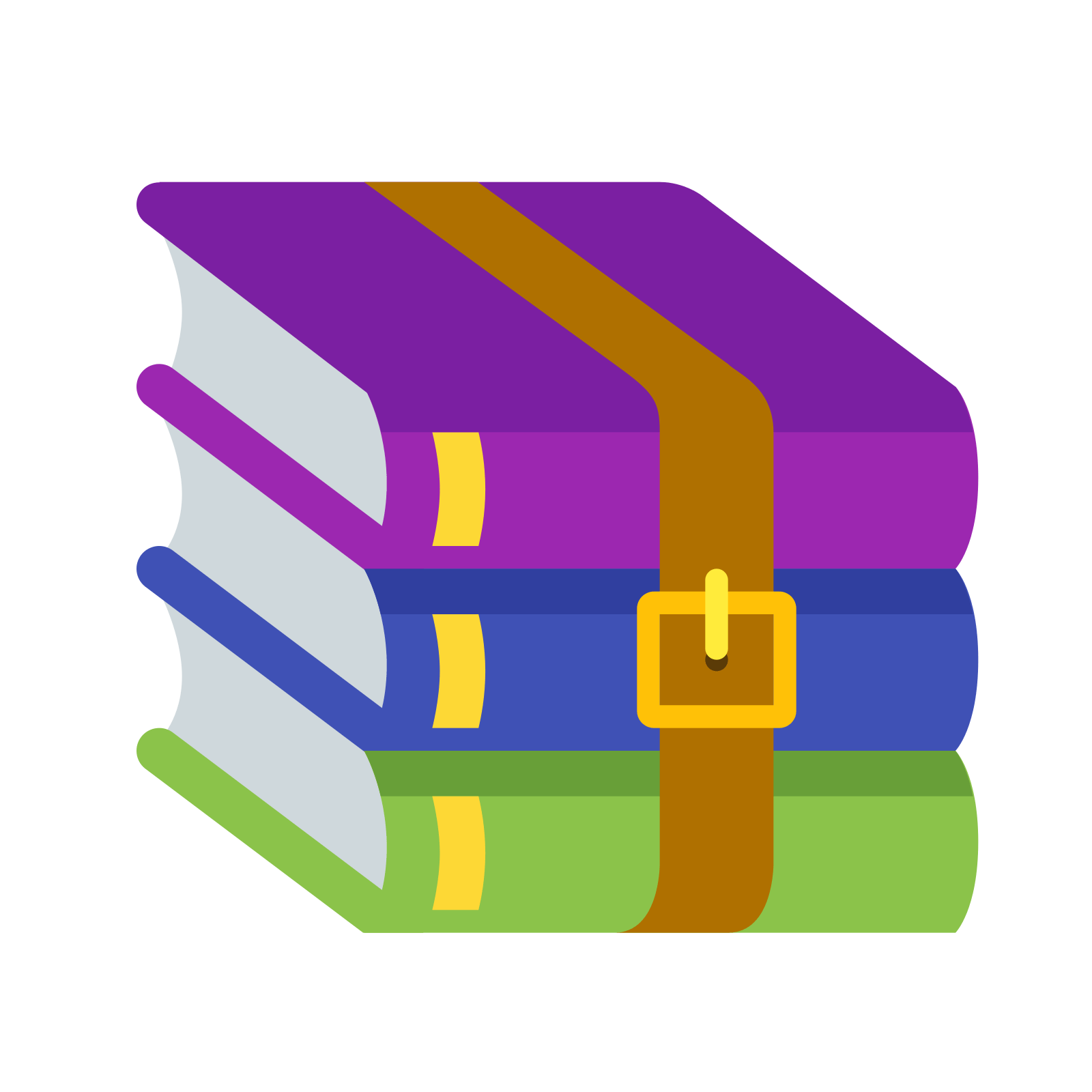 Копирующий архив

Архивируются все выделенные файлы и папки. Атрибут «архивный» не анализируется и не сбрасывается в процессе архивации. Этот тип архива используется при необходимости создать копию некоторых файлов между запланированными процедурами архивации.
Вернуться назад
Вы ответили верно
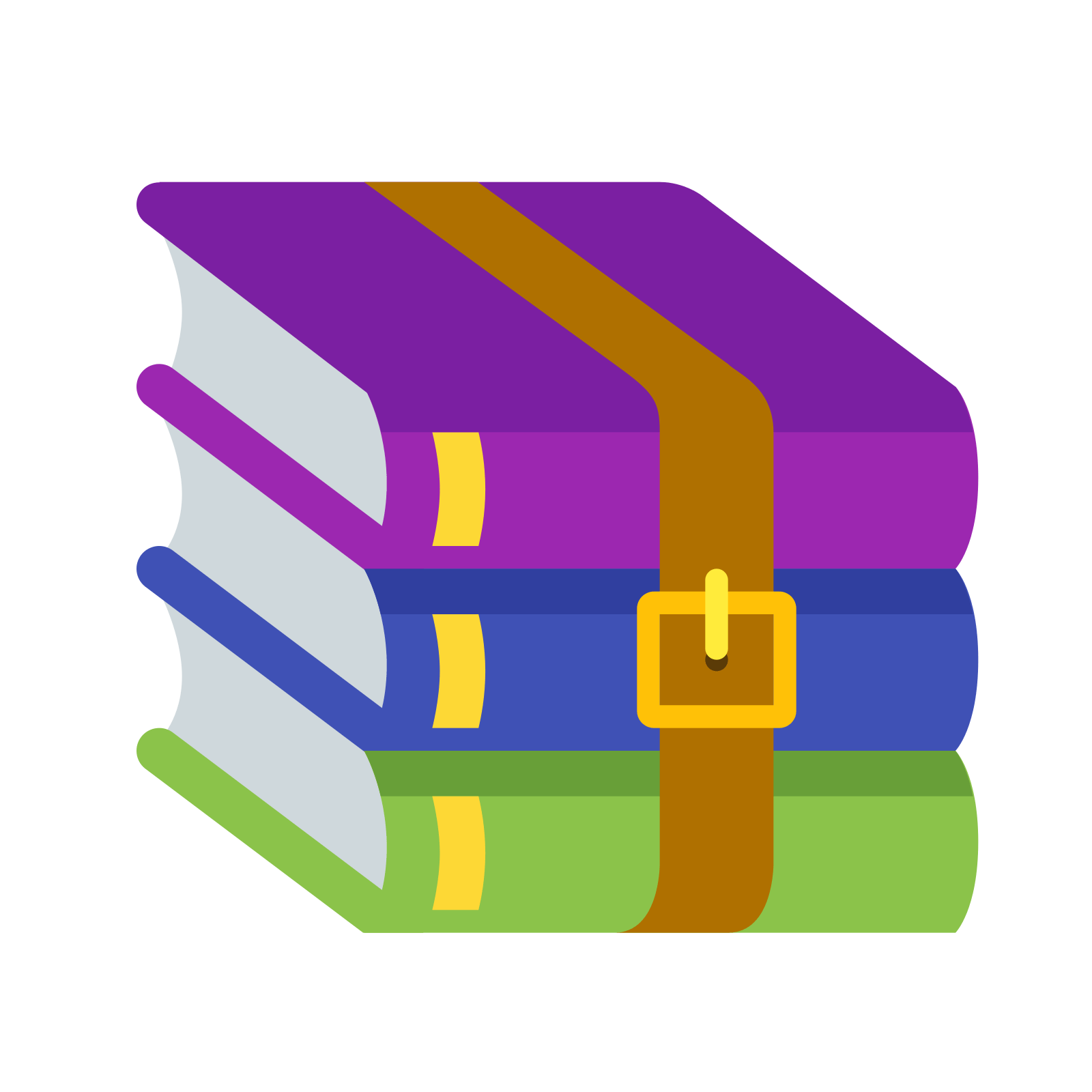 Копирующий архив

Архивируются все выделенные файлы и папки. Атрибут «архивный» не анализируется и не сбрасывается в процессе архивации. Этот тип архива используется при необходимости создать копию некоторых файлов между запланированными процедурами архивации.
Вернуться назад
Ответьте на вопрос
Для осуществления некоторых типов архивации используются атрибуты файлов. В частности, факт изменения файла определяется по установке атрибута «архивный». Во время архивации этот атрибут сбрасывается.

Как называется тип архивации при котором архивируются только те файлы и папки, которые были изменены с момента последней обычной или добавочной архивации (анализируется атрибут «архивный»)?

Атрибут «архивный» сбрасывается в процессе архивации. Для полного восстановления системы будет необходим полный архив и все добавочные архивы, созданные после него. Занимает минимальное пространство, т. к. содержит только изменённые файлы.
Разностный архив
Добавочный архив
Ежедневный архив
Клонирующий архив
Вы ответили неверно
Добавочный архив

Архивируются только те файлы и папки, которые были изменены с момента последней обычной или добавочной архивации (анализируется атрибут «архивный»). Атрибут «архивный» сбрасывается в процессе архивации. Для полного восстановления системы будет необходим полный архив и все добавочные архивы, созданные после него. Занимает минимальное пространство, т. к. содержит только изменённые файлы.
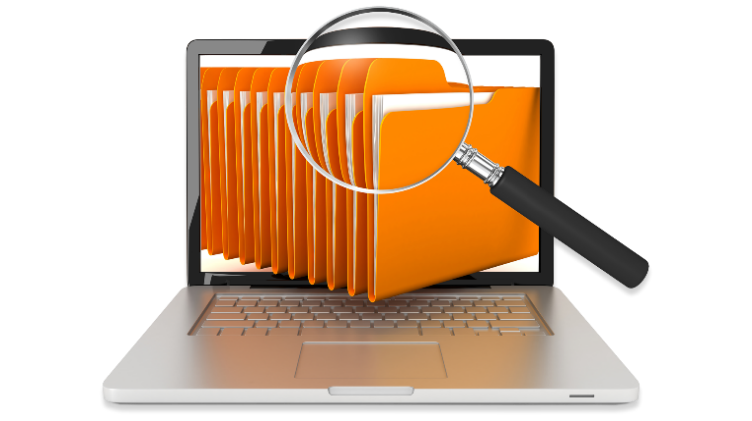 Вернуться назад
Вы ответили верно
Добавочный архив

Архивируются только те файлы и папки, которые были изменены с момента последней обычной или добавочной архивации (анализируется атрибут «архивный»). Атрибут «архивный» сбрасывается в процессе архивации. Для полного восстановления системы будет необходим полный архив и все добавочные архивы, созданные после него. Занимает минимальное пространство, т. к. содержит только изменённые файлы.
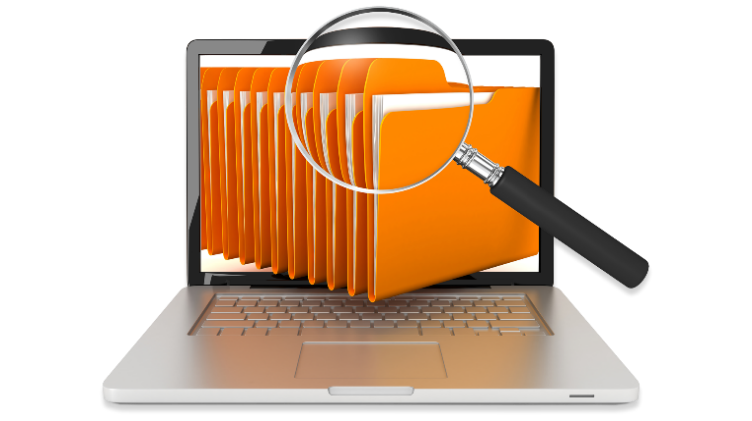 Вернуться назад